Neues zur Diagnostik und Therapie von Hüfte, Cauda equina, Ellenbogen und Knie
Dr. med. vet. Volker Jähnig
Fachtierarzt für Kleintiere, 
Zier-, Zoo- und Wildvögel,
Kleintierpraxen Leipzig – Schönefeld
und Leipzig – Mockau

www.tierpraxis-leipzig.de
Neues zur Diagnostik und Therapie von Hüfte, Cauda equina, Ellenbogen und Knie
1.  	Frühdiagnostik der Hüftgelenkdysplasie - 	Warum? 2. 	Therapie der schmerzenden Hüfte - Was ist 	möglich? Was ist sinnvoll? 3. 	Cauda-equina-Syndrom: Was ist passiert? Was hilft?
5.	Ellenbogendysplasie – Welche formen gibt es? Was  	können wir tun?4. 	Kreuzbandriss beim Hund - Welche Operation ist 	die Richtige?
Dr. Volker Jähnig, Leipzig, 
Fachtierarzt für Kleintiere, Zier-, Zoo- und Wildvögel
Hüftgelenkdysplasie – Warum immer noch ein Thema?
Hüftgelenksdysplasie: eine der am häufigsten untersuchten und züchterisch beeinflussten Krankheiten unserer Hunde
Seit fast 50 Jahren (1965) 
    durch HD-Röntgen bekämpft

Verbesserung des HD Befalls 
    in betroffenen Rassen von ca. 45 % auf 25 % -                	nach 50 Jahren Zuchtauswahl!
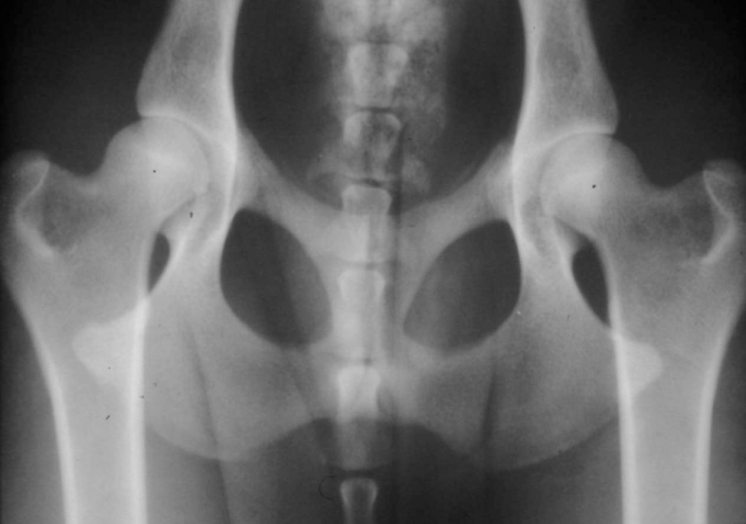 Dr. Volker Jähnig, Leipzig, 
Fachtierarzt für Kleintiere, Zier-, Zoo- und Wildvögel
Hüftgelenkdysplasie – Definition
HD: Inkongruenz zwischen der Gelenkpfanne der Hüfte (Acetabulum) und dem Kopf des Oberschenkels (Femurkopf) sowie
Lockerung der Bänder im Hüftgelenk
meist beidseitig, unterschiedlich 
    stark ausgeprägt
Wachstum in ersten 15 Monaten,
    wahrscheinlich aber Entwicklung bis 
    zum 4. Monat abgeschlossen und dann
    „nur“ noch Größenzunahme
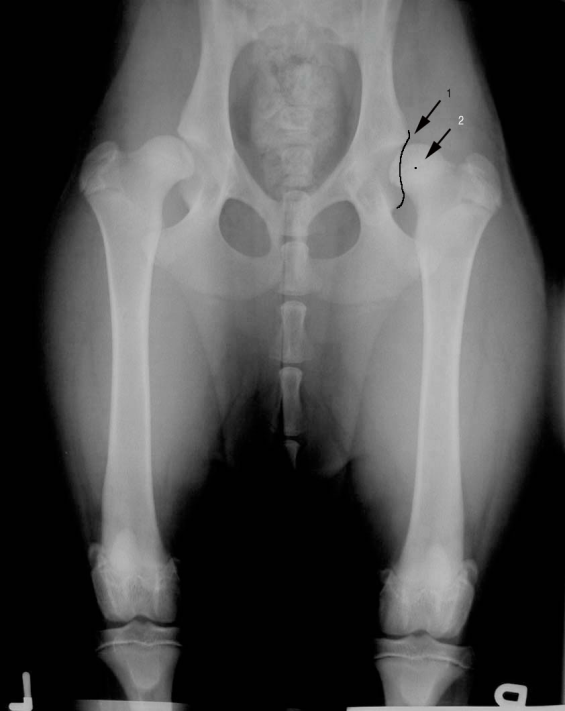 Dr. Volker Jähnig, Leipzig,
 Fachtierarzt für Kleintiere, Zier-, Zoo- und Wildvögel
Hüftgelenksdysplasie - Ursachen
Vererbung: dominantes Hauptgen;       Heritabilität (Erblichkeit) vorwiegend im Bereich von h² = 0,20 bis 0,40
umweltbedingte Ursachen:  energie- und kalziumreiche Fütterung und hohe Körpermasse-Zunahme führt zur Gelenkbelastung, 
aus der genetischen Anlage Dysplasie entwickelt sich     ein lockeres Gelenk mit Arthrose (abbauende Gelenkentzündung)
Dr. Volker Jähnig, Leipzig, 
Fachtierarzt für Kleintiere, Zier-, Zoo- und Wildvögel
Hüftgelenkdysplasie - Folgen
Dysplasie und/oder Lockerheit des Gelenkes führt zum „Ausschlagen“ der Gelenkpfanne im Becken und damit zu Schmerzen schon beim Junghund
Frühe Entwicklung von Arthrose: entzündete, schmerzhafte Gelenke stabilisieren sich durch Kalkeinlagerungen
aber: hochgradige HD muss bei guter Bemuskelung und Training nicht zu Schmerzen führen, Arthrose entwickelt sich langsam!
geringgradige HD kann zu Arthrose mit starker Lahmheit und Muskelschwund führen
Dr. Volker Jähnig, Leipzig, Fachtierarzt für Kleintiere, Zier-, Zoo- und Wildvögel
HD – Häufigkeit und Rassen
Bis zu 40 % der Hunde großer und mittelgroßer Rassen HD positiv
Best. Leistungsrassen nicht betroffen
     (Sib. Husky, Collies, Mallinois, Wind-
     hunde)  – Zucht auf Leistung, keine     
     Hunde mit Lahmheiten zur Zucht 
Best. Rassen trotz HD Kontrolle weiterhin hoher Anteil an HD 2 und 3 (DSH, Boxer, Retriever etc.)
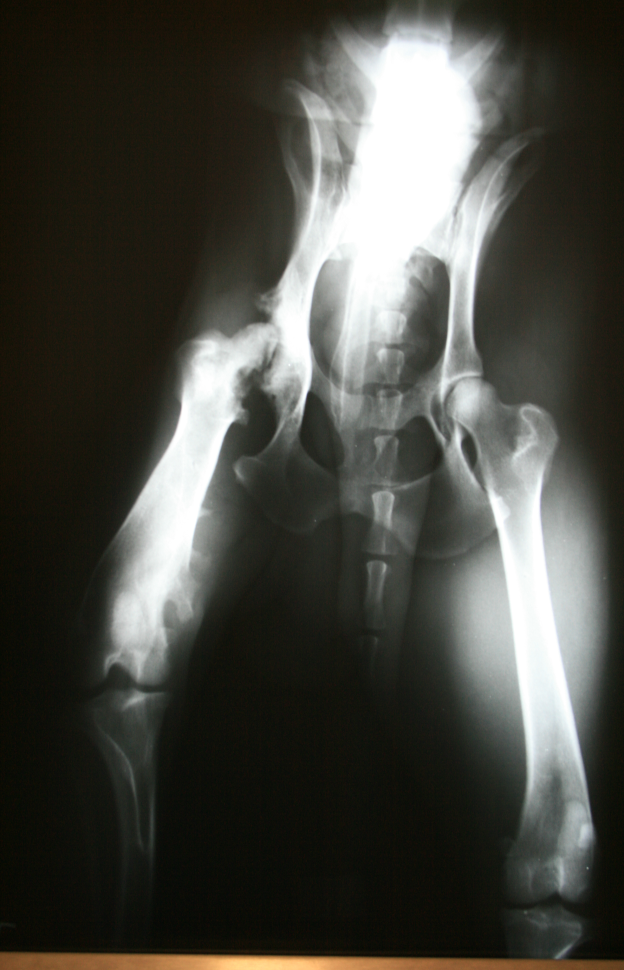 Dr. Volker Jähnig, Leipzig, Fachtierarzt für Kleintiere, Zier-, Zoo- und Wildvögel
Hüftgelenksdysplasie - Diagnostik
Ortolani-Test: ab 8. Wo. Durchführbar – Test auf Luxierbarkeit der Gelenke
Frühröntgen: ab 16. Wo. bei positivem Ortolani-Test bzw. Schmerzen im Hüftgelenk
PennHyp-Verfahren: HD-Aufnahme, die die Lockerheit des Gelenks nachweist (ab 16. Wo.)
HD-Röntgen (gestreckt und gebeugt) – immer in Anästhesie (Tierschutz, Qualität der Aufnahme)
Gendiagnostik: in der Entwicklung, noch nicht praxisrelevant
Dr. Volker Jähnig, Leipzig, Fachtierarzt für Kleintiere, Zier-, Zoo- und Wildvögel
Hüftgelenkdysplasie - Zuchtmaßnahmen
Zuchtausschluss auch von Hunden mit geringgradiger HD (HD 1, 2 und 3);
Zuchtausschluss von Hunden, deren Nachkommen HD positiv untersucht werden (Zuchtwertschätzung);
Einsenden aller HD-Aufnahmen, auch von Hunden, die im Vorröntgen schon HD zeigen, da sonst Verfälschung der Statistik, keine Rückschlüsse auf Elternverpaarung möglich
Transponder-Kennzeichung und Abstammungsnachweis zur Sicherheit
Dr. Volker Jähnig, Leipzig, 
Fachtierarzt für Kleintiere, Zier-, Zoo- und Wildvögel
Hüftgelenksdysplasie - Frühdiagnostik
Frühdiagnostik zur frühzeitigen Behandlung des Einzelhunds (geringe Zuchtbedeutung):
Ortolani-Test ab 8 LW alle 4 Wochen immer zur Impfung – Instabilität früh festzustellen
Röntgendiagnostik laxer Hüftgelenke ab 16. LW

Folgen: frühzeitige Hinweise auf HD und dadurch bedingte Schmerzen ermöglichen gezielte Therapie des Junghundes und Zuchtausschluss der Elterntiere
Dr. Volker Jähnig, Leipzig, 
Fachtierarzt für Kleintiere, Zier-, Zoo- und Wildvögel
Hüftgelenkdysplasie – Therapie
Konventionell:
	Entzündungs- und Schmerzmittel (NSAID)
	Physiotherapie, Training
Chirurgie:
  dreifache Beckenosteotomie, DBO    (Jungtiere)
  Symphysiodese (bis 4. Monat)
  Kapselraffung nach Quandt	 (Jungtiere)
  Pektineus-Myotomie, PIN (in jedem Alter)	
  dorsale Denervierung der Gelenkkapsel (in jedem Alter)
  Gold-Akkupunktur (in jedem Alter)
  Femurkopf-Hals-Resektion
  Gelenkersatz mit Endoprothese (künstl. Gelenk)
Dr. Volker Jähnig, Leipzig,
 Fachtierarzt für Kleintiere, Zier-, Zoo- und Wildvögel
Denervierung Hüftgelenk - Prinzip
Innervation der dorsalen
    Gelenkkapsel:
    N. ischiadicus und
    N. glutaeus cranialis

Prinzip Denervierung:
    Entfernung der Knochenhaut 5 mm breit und
    3 mm tief am dorsalen Beckenrand
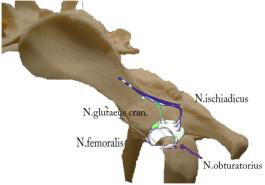 Dr. Volker Jähnig, Leipzig, 
Fachtierarzt für Kleintiere, Zier-, Zoo- und Wildvögel
Denervierung Hüftgelenk - Vorteile
minimal invasiv (keine Muskel- oder Knochendurchtrennung, keine Implantate)
einfache Durchführung, geringere Kosten
kein Risiko der Verschlechterung durch OP
schnelle Heilung – nur Wundheilung 
Möglichkeit der Anwendung anderer OP-Verfahren bleibt erhalten
bei > 90 % der Hunde Verbesserung der Bewegung, Senkung der med. Therapie
Wirkung über viele Jahre
Dr. Volker Jähnig, Leipzig,
 Fachtierarzt für Kleintiere, Zier-, Zoo- und Wildvögel
Cauda equina Syndrom - Definition
Das Cauda-equina-Syndrom - auch dege-
      nerative lumbosakrale Stenose (DLSS)- 
      ist eine bei älteren Hunden mittelgr. und
      großer Rassen häufig auftretende degenera-
      tive neurologische Erkrankung;
starker Schmerz, später Lähmungen; 
entsteht durch Kompression der 
      Nervenwurzeln am Ende des 
      Rückenmarkes, der Cauda equina,
      infolge degen. Prozesse an der 
      Wirbelsäule am Übergang der 
      Lendenwirbelsäule zum Kreuzbein;
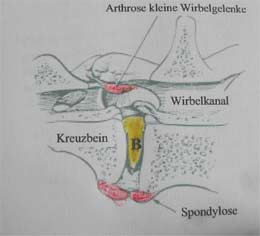 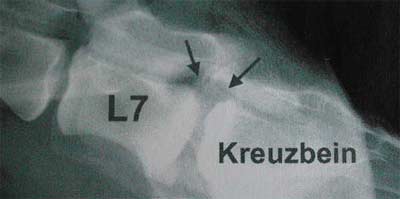 Dr. Volker Jähnig, Leipzig,
 Fachtierarzt für Kleintiere, Zier-, Zoo- und Wildvögel
Cauda-equina-Syndrom - Ursache
Instabilität am Übergang Lendenwirbel – Kreuzbein
Wirbelkanal sehr flach
Rückenmark schon zu Ende – auslaufende Nerven des Plexus sacralis verlaufen im Kanal („Cauda equina – Pferdeschwanz“)
nervale Versorgung des Beckens, Schwanzes und der Hinterbeine
Übergewicht und Überlastung -> Arthrose mit Verdickung der Bänder, Bandscheibenvorfall und Verengung des Wirbelkanals -> Druck auf Nervenfasern und Blutgefäße
Dr. Volker Jähnig, Leipzig, Fachtierarzt für Kleintiere, Zier-, Zoo- und Wildvögel
Cauda-equina-Syndrom - Klinik
Schleichende Verschlechterung: Lauffaul, springt nicht, keine Treppen – Hinterhandschwäche
Besserung nach Einlaufen
später: Muskelatrophie und Lähmungen Hinterhand (Überköten) + Rute
Störungen Harn- und Kotabsatz
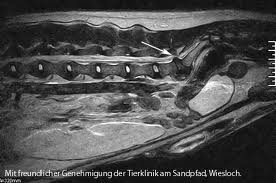 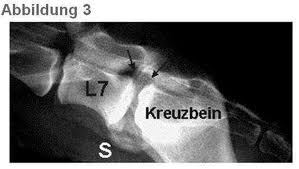 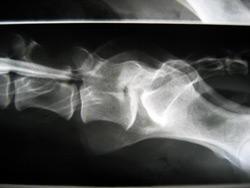 Dr. Volker Jähnig, Leipzig, Fachtierarzt für Kleintiere, Zier-, Zoo- und Wildvögel
Cauda-equina-Syndrom - Therapie
Konservativ: 
strenge Boxenruhe,
Schmerz- und Entzündunghemmer (Kortikoide oder NSAID)
Physiotherapie
Gewichtsreduktion
Chirurgisch:
Druckentlastung: Laminektomie,
    entf. Bandscheibe, Vergrößerung
    Nervenaustrittslöcher etc.
Stabilisierung LendenWS – Kreuzbein: mittels Schrauben und Plattenosteosynthese (selten, noch problematisch)
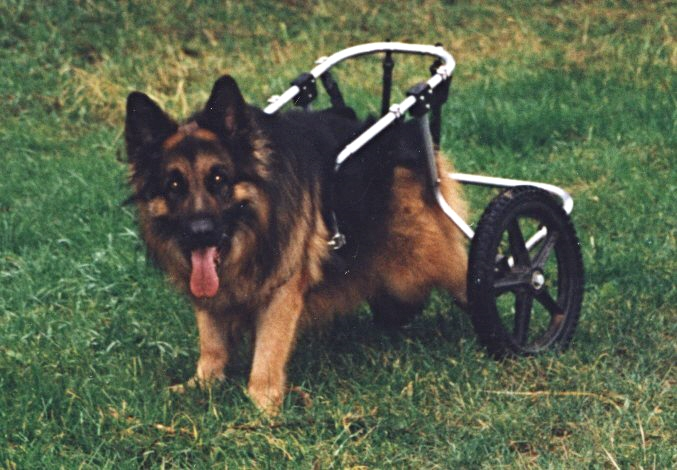 Dr. Volker Jähnig, Leipzig, Fachtierarzt für Kleintiere, Zier-, Zoo- und Wildvögel
Ellenbogendysplasie - Definition
Fehlentwicklungen am Ellenbogengelenk:
isolierter Processus anconaeus (IPA) 
fragmentierter Processus coronoideus medialis (FPC) 
Osteochondrosis dissecans (OCD) 
inkomplette Ossifikation des Condylus humeri (IOCH) 
Metaplasie in den am medialen Epicondylus ansetzenden Beugesehnen (MEHB)

Folge:  Schmerzen -> Lahmheit -> Arthrose
Dr. Volker Jähnig, Leipzig, Fachtierarzt für Kleintiere, Zier-, Zoo- und Wildvögel
Ellenbogendysplasie - Anatomie
Rechtes Ellbogengelenk mit FCP und Osteoarthrose.* gelber Pfeil: Stufe zwischen den gelenkbildenden Anteilen von Elle und Speiche* roter Pfeil: fehlende vordere Kontur des Proc. coronoideus (typisch für einen FCP)* weißer Pfeil: Sklerosierung der Ulna (typisch für eine Osteoarthrose).
1 Stufenbildung zwischen Elle (Ulna) und Speiche (Radius)2 Isolierter Processus anconaeus3 Fragmentierter Processus coronoideus medialis4 OCD des medialen Condylus
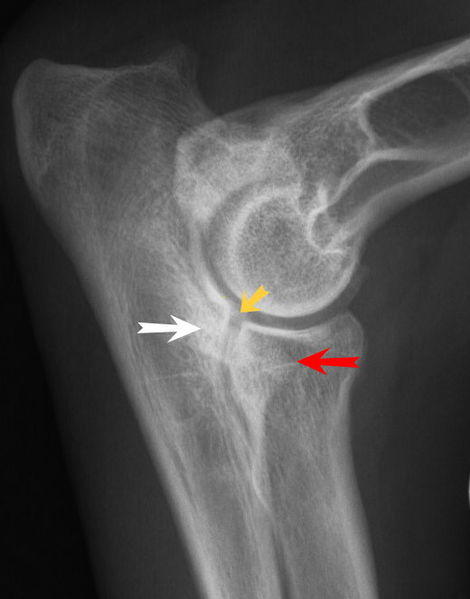 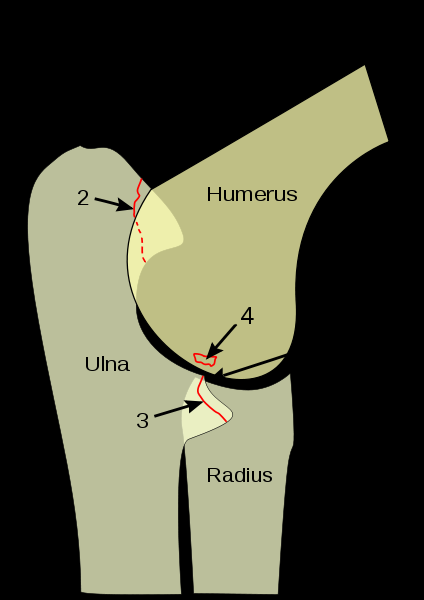 Dr. Volker Jähnig, Leipzig, Fachtierarzt für Kleintiere, Zier-, Zoo- und Wildvögel
Ellenbogendysplasie - Formen
Rechtes Ellbogengelenk mit IPA und Osteoarthrose:
 IPA (roter Pfeil) sowie Sklerosierungen und Osteophyten (weiße Pfeile) bei einem fünf Jahre alten Deutschen Schäferhund.
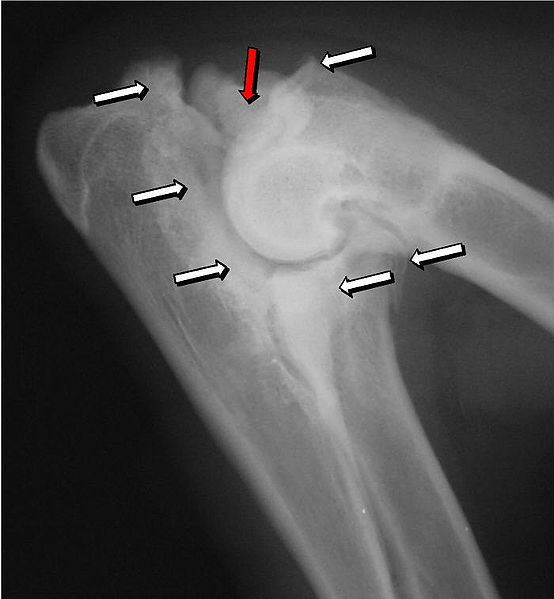 Dr. Volker Jähnig, Leipzig, Fachtierarzt für Kleintiere, Zier-, Zoo- und Wildvögel
Ellenbogendysplasie - Therapie
Konservativ:
Schmerz- und Entzündungshemmer
Physiotherapie – kontroll. Bewegung
Gewichtsreduktion
Gabe von Gelatine-präparaten (GAG, Chondroitinsulfat, Teufelskralle)
Intraart. Injektion. von Hyaluronsäure oder Depo-Kortikoiden
Chirurgisch:
Entfernung IPA, FCP
Ulnaosteotomie
Endoprothese (in Entwicklung)
Arthrodese (Versteifung)

Aber: keine Heilung – nur Besserung – fortschreitende Arthrose
Dr. Volker Jähnig, Leipzig, Fachtierarzt für Kleintiere, Zier-, Zoo- und Wildvögel
vorderer Kreuzbandriss - Definition
Häufigste Ursache von Lahmheiten der Hintergliedmaße neben Hüftgelenkdysplasie, häufig ältere, schwere Hunde
Ursache: übermäßige Krafteinwirkung auf Kreuzband bei gleichzeitiger chronischer Gelenkentzündung;
Funktion des vord. Kreuzbandes: Verhinderung des nach vorn Gleitens des Schienbeins gegenüber dem Femur
Diagnose: Schubladen- und Tibiakompressionstest (meist unter Sedierung), partielle Risse: Arthroskopie,    Röntgen: nicht zur Diagnostik, aber zur OP-Vorbereitung;
Dr. Volker Jähnig, Leipzig, 
Fachtierarzt für Kleintiere, Zier-, Zoo- und Wildvögel
vorderer Kreuzbandriss - Behandlung
Faktoren: 
Alter
Größe und Rasse
Übergewicht
Gelenkgesundheit Hüfte
Schilddrüsenerkrankung
Cushing Syndrom (Nebennierenerkrankung)
Junghund: reines Trauma
Konservative Therapie:
Ruhe, Schmerz- und Entzündungshemmer (NSAID)
Gewichtskontrolle
Physiotherapie

Chirurgische Therapie:
Menisken untersuchen, ggf. behandeln
Gelenkreinigung (Spülung)
> 300 OP-Methoden
Dr. Volker Jähnig, Leipzig, Fachtierarzt für Kleintiere, Zier-, Zoo- und Wildvögel
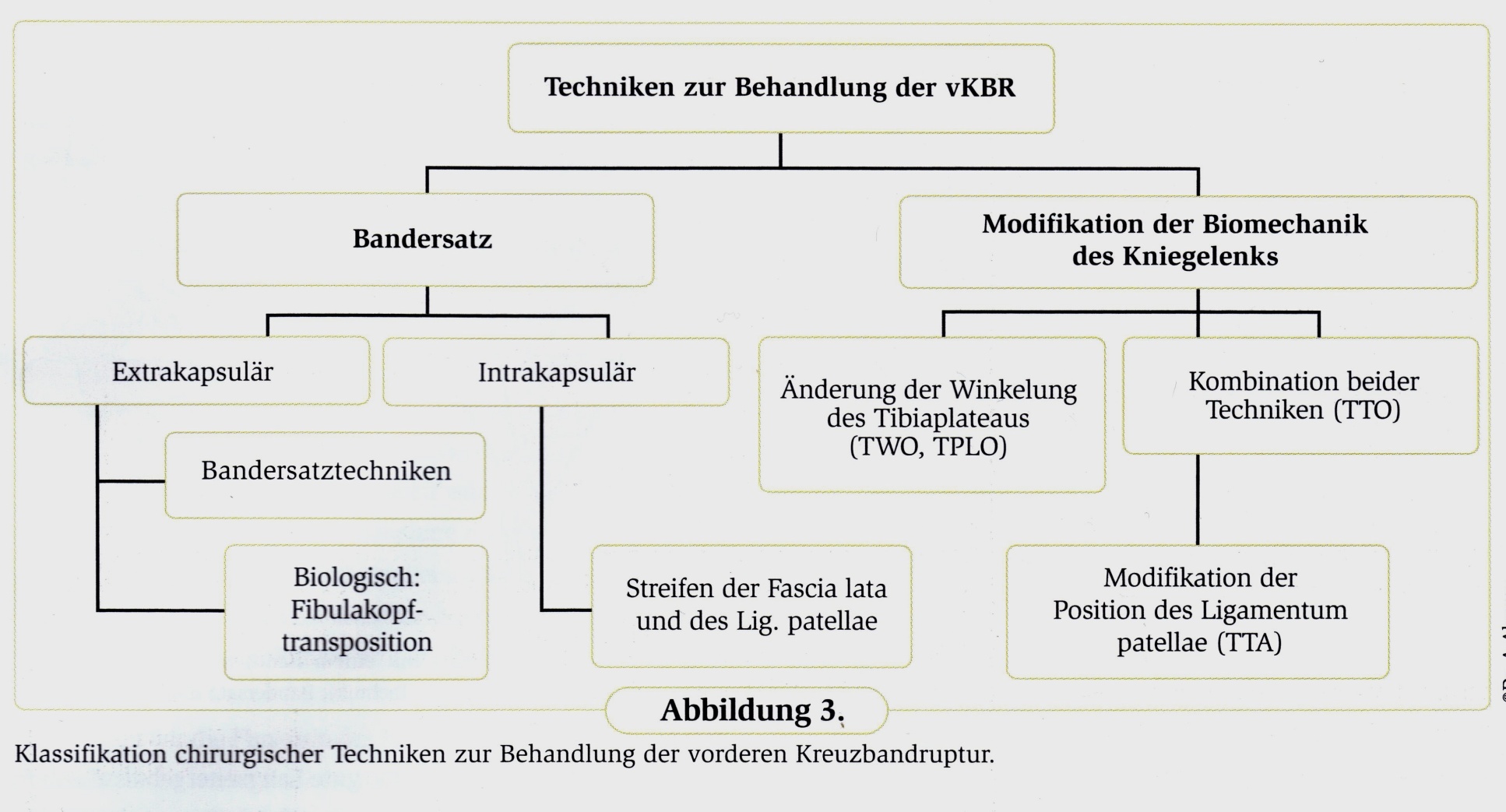 Dr. Volker Jähnig, Leipzig, Fachtierarzt für Kleintiere, Zier-, Zoo- und Wildvögel
vorderer Kreuzbandriss - Chirurgie
intrakapsuläre Raffung nach Meusteege





extrakapsuläre Bandtechniken:
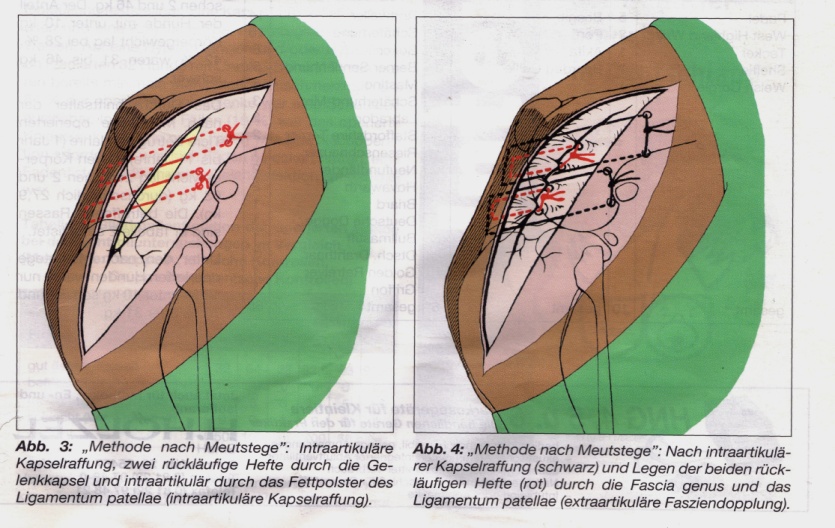 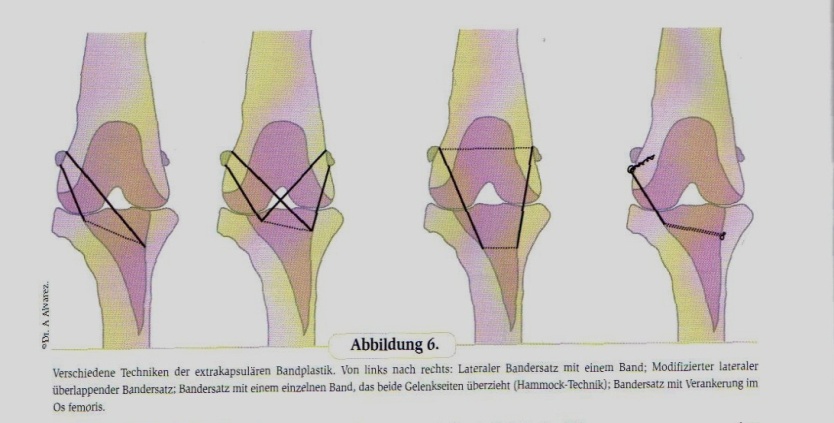 Dr. Volker Jähnig, Leipzig, 
Fachtierarzt für Kleintiere, Zier-, Zoo- und Wildvögel
vorderer Kreuzbandriss - Chirurgie
Vorteile Bandersatztechniken
Vorteile Änderung Biomechanik
einfache Durchführung
kurze OP-Dauer
geringer Materialeinsatz
keine Knochendurchtrennung
90 bis 95 % gute Langzeit-ergebnisse auch bei großen Hunderassen
niedrigere Kosten
Neue Bandersatz-Materialien werden die Ergebnisse weiter verbessern!
geeignet für schwere Hunde   > 30 kg und junge, bewegungsfreudige Tiere
dynamische Gelenkstabilität – schnellere Wiederbenutzung der Gliedmaße nach 8 Wochen
langsameres Fortschreiten der Arthrose
Dr. Volker Jähnig, Leipzig, 
Fachtierarzt für Kleintiere, Zier-, Zoo- und Wildvögel
Vorderer Kreuzbandriss - Chirurgie
Nachteile Bandersatz
Nachteile Änderung Biomechanik
Lockerung möglich
Infektionsgefahr
langsamer Heilung (12 – 16 Wochen)
Fortschreiten der Arthrose
spezielles Instrumentarium notwendig
komplexe OP-Technik mit höherer Komplikationsrate in der Einarbeitung,
hohe Infektionsgefahr 
Komplikationen gravierender
hohe Kosten
Dr. Volker Jähnig, Leipzig, 
Fachtierarzt für Kleintiere, Zier-, Zoo- und Wildvögel
Danke für Ihr Interesse! – Fragen??
Hunde haben alle guten Eigenschaften der Menschen, ohne gleichzeitig ihre Fehler zu besitzen.
Friedrich der Große
Dr. Volker Jähnig, Leipzig, 
Fachtierarzt für Kleintiere, Zier-, Zoo- und Wildvögel